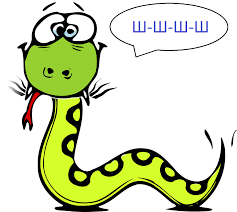 Вводим звук ш.
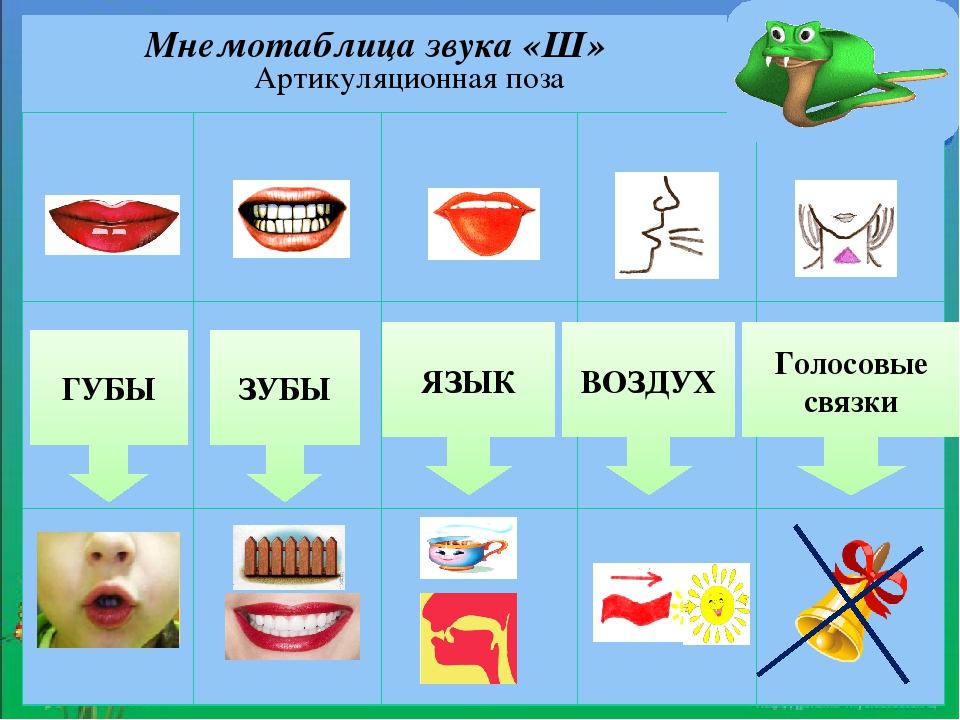 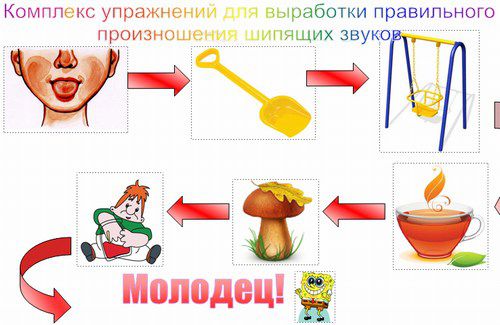 Пробеги по дорожке.
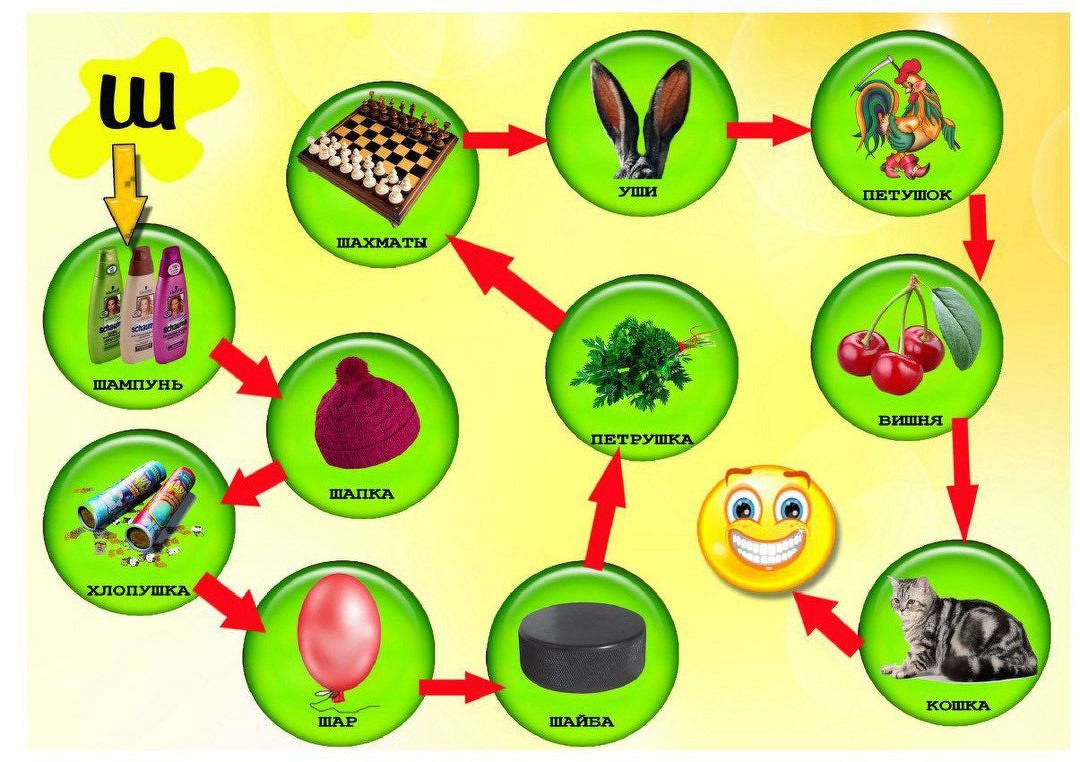 С пальчиками играем и чистоговорки повторяем
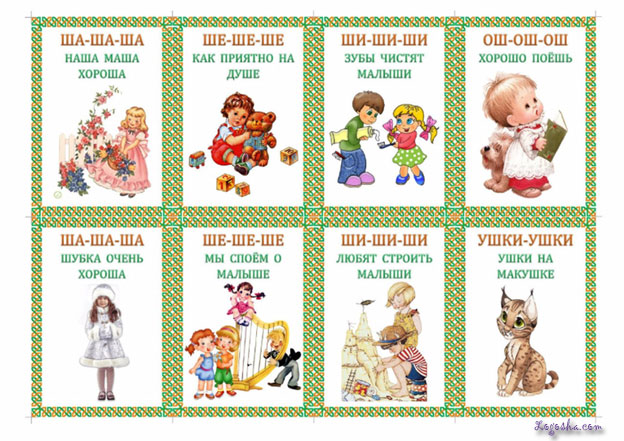 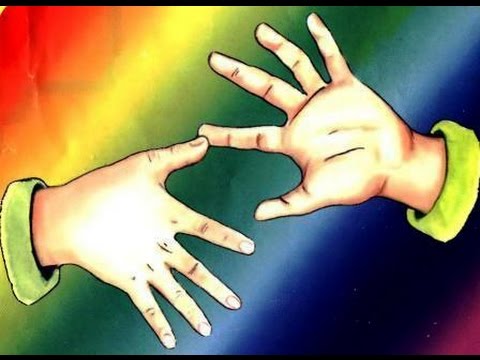 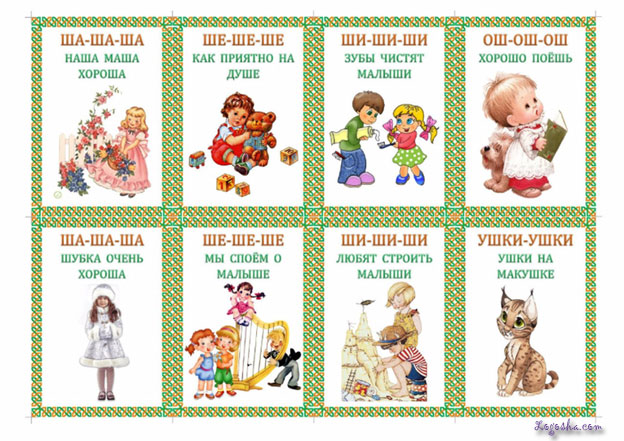 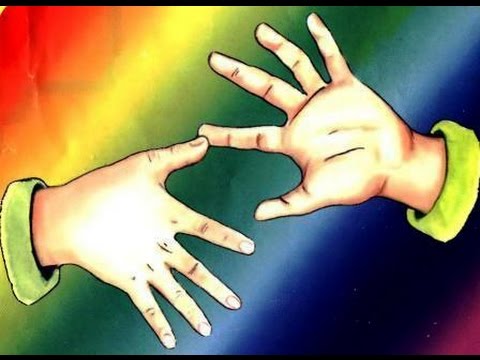 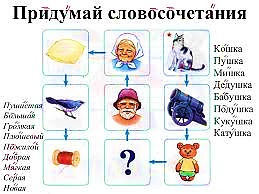 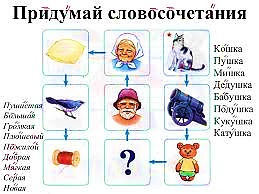 Составь предложение.
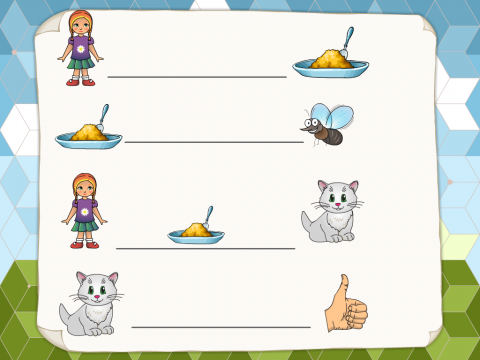 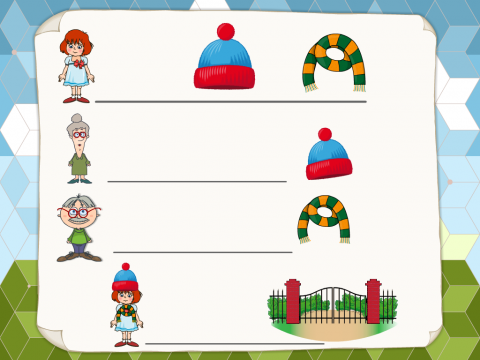 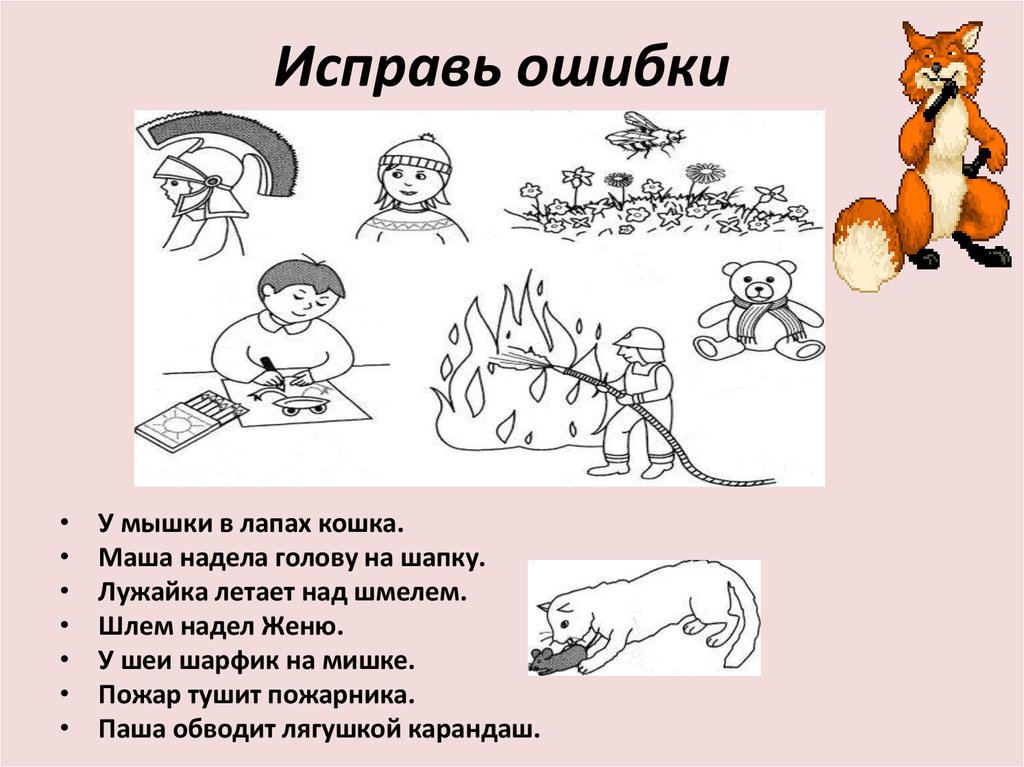 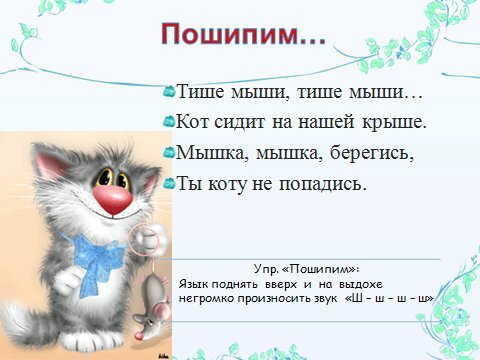 МОЛОДЕЦ!